TITLE

First M. Last and First M. Last
West Texas A&M University
Abstract
Discussion
Results
Introduce topic and variables involved. Summarize study focus/findings.
The results suggest [INSERT]. 






[IMPLICATIONS].
Theoretical Background
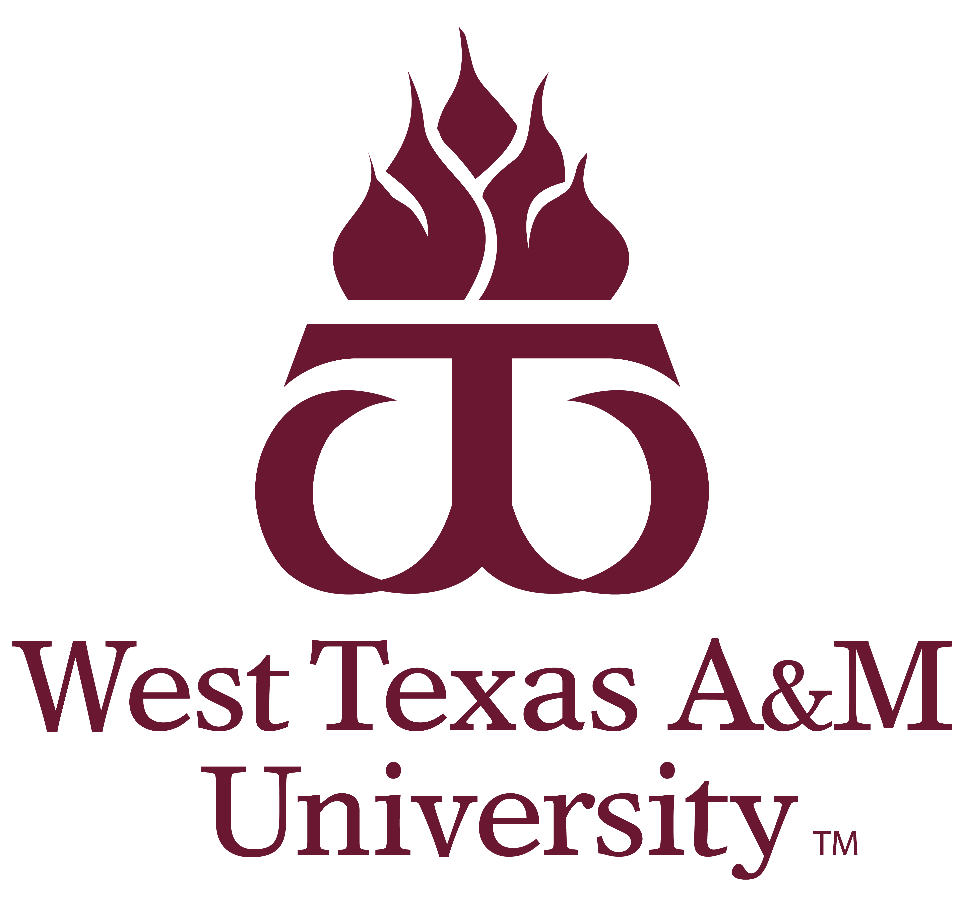 BACKGROUND







 

The current research [INSERT].
Figure 1. [INSERT TITLE]
     Note: Error bars represent 95% confidence intervals
References
A χ2 test was completed to compare retention between the two conditions following the intervention.
Retention was higher among individuals in the first condition compared to the second condition.
[INSERT]
Method
Participants 
INSERT

Procedure
INSERT











Measures
INSERT
Informed Consent
Pre-Intervention Procedures
Condition 1
Condition 2
Post-Intervention Measures
Follow-Up Measures
Random Assignment
Contact Information
First M. Last
Research Assistant
West Texas A&M University
student@buffs.wtamu.edu
First M. Last, PhD
Assistant Professor of Discipline
West Texas A&M University
faculty@wtamu.edu
Figure 2. [INSERT TITLE]
     Note: Error bars represent 95% confidence intervals
Acknowledgements
Students who participated in experimental activity had higher scores on the outcome than students in the control group.
Funding was provided by West Texas A&M University 
and the President’s Undergraduate Student Research program.